ОНЛАЙН – ФОТОКОНКУРС  «УЧИТЕЛЬ КРУПНЫМ  ПЛАНОМ», 
ПОСВЯЩЕННЫЙ  ГОДУ  ПЕДАГОГА  И  НАСТАВНИКА
номинация:
 «Учитель крупным планом»

1 место 
11 группа отделения «Электрификация 
и автоматизация сельского хозяйства»

Поздравляем! 

Руководитель:
 Кошелев Михаил Николаевич
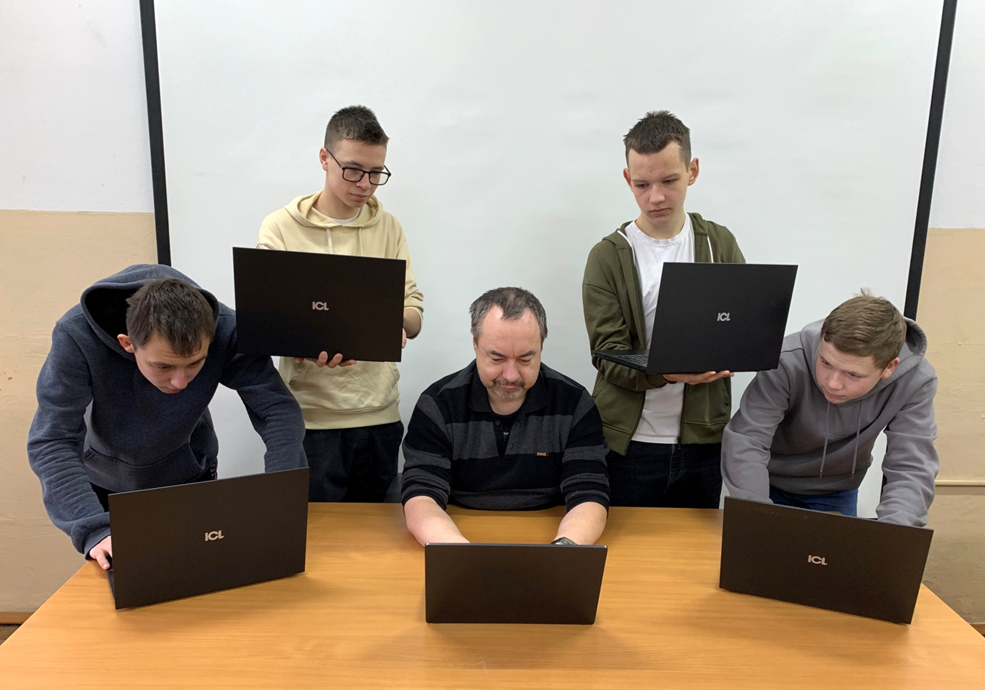 название работы : 
«Всемирная паутина – дело тонкое»
ОНЛАЙН – ФОТОКОНКУРС  «УЧИТЕЛЬ КРУПНЫМ  ПЛАНОМ», 
ПОСВЯЩЕННЫЙ  ГОДУ  ПЕДАГОГА  И  НАСТАВНИКА
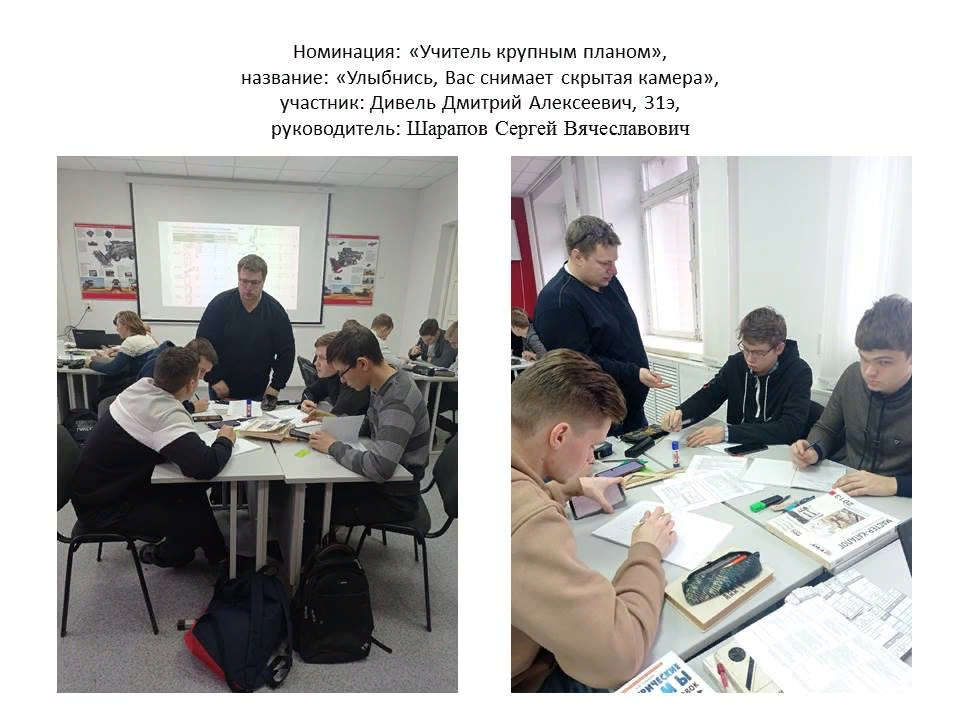 номинация:
 «Учитель крупным планом»

2 место 
Дивель Дмитрий
студент
31 группы отделения «Электрификация 
и автоматизация сельского хозяйства»

Поздравляем! 

Руководитель:
 Шарапов Сергей Вячеславович
название работы : 
«Улыбнись, 
Вас снимает скрытая камера»
ОНЛАЙН – ФОТОКОНКУРС  «УЧИТЕЛЬ КРУПНЫМ  ПЛАНОМ», 
ПОСВЯЩЕННЫЙ  ГОДУ  ПЕДАГОГА  И  НАСТАВНИКА
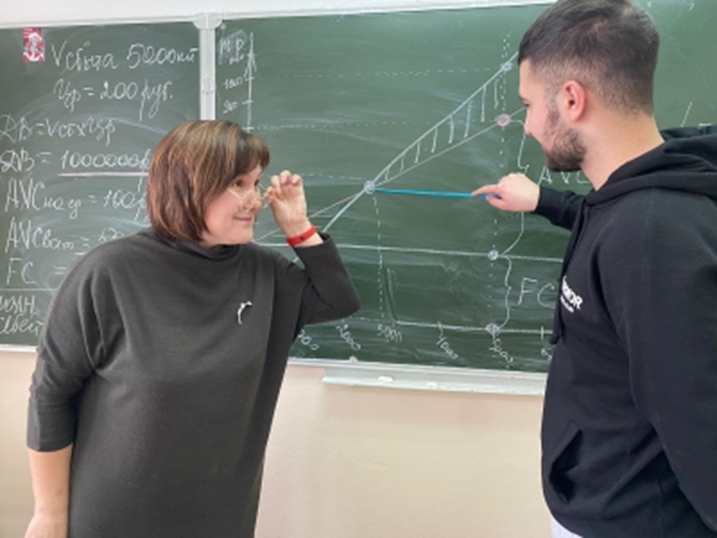 номинация:
 «Учитель крупным планом»

2 место 
21 группа 
отделения «Коммерция»

Поздравляем! 

Руководитель:
 Чебыкина Галина Александровна
название работы : 
«График безубыточности,
 а может безысходности?..»
ОНЛАЙН – ФОТОКОНКУРС  «УЧИТЕЛЬ КРУПНЫМ  ПЛАНОМ», 
ПОСВЯЩЕННЫЙ  ГОДУ  ПЕДАГОГА  И  НАСТАВНИКА
номинация:
 «Учитель крупным планом»

3 место 
41 группа отделения 
«Механизация сельского хозяйства»

Поздравляем! 

Руководитель:
Коробейникова Ольга Викторовна
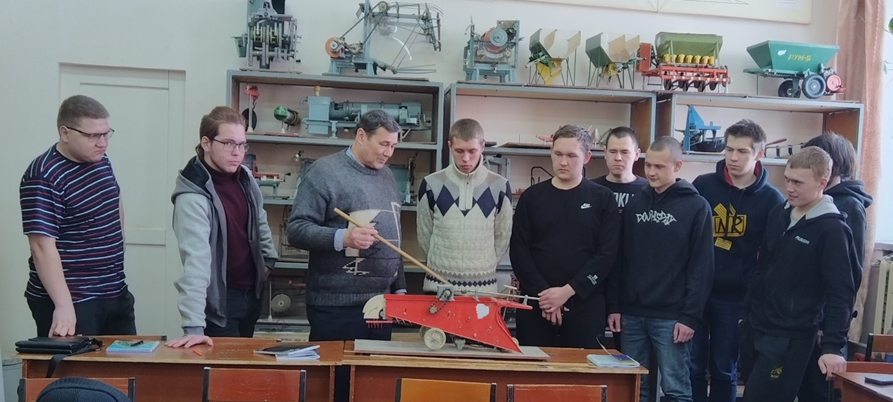 название работы : 
«Лопата хорошо, а машина лучше»
ОНЛАЙН – ФОТОКОНКУРС  «УЧИТЕЛЬ КРУПНЫМ  ПЛАНОМ», 
ПОСВЯЩЕННЫЙ  ГОДУ  ПЕДАГОГА  И  НАСТАВНИКА
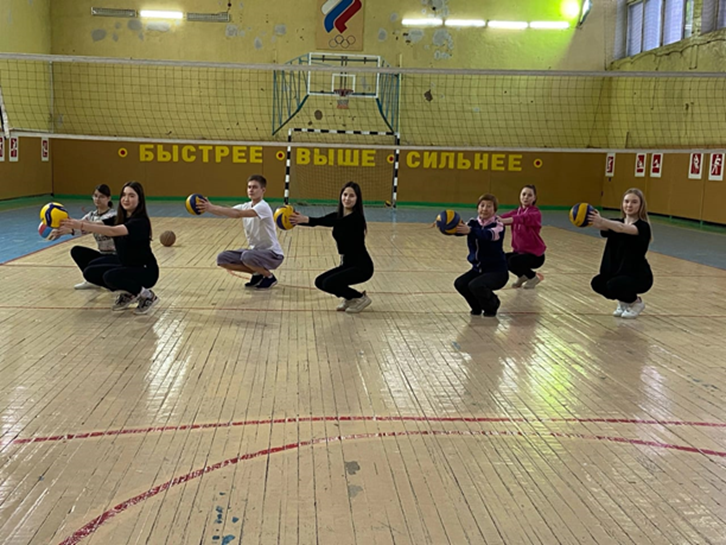 номинация:
 «Учитель крупным планом»

3 место 
31 группа 
отделения «Коммерция»

Поздравляем! 

Руководитель:
 Трубеева  Людмила  Владимировна
название работы : 
«Учить собственным примером»